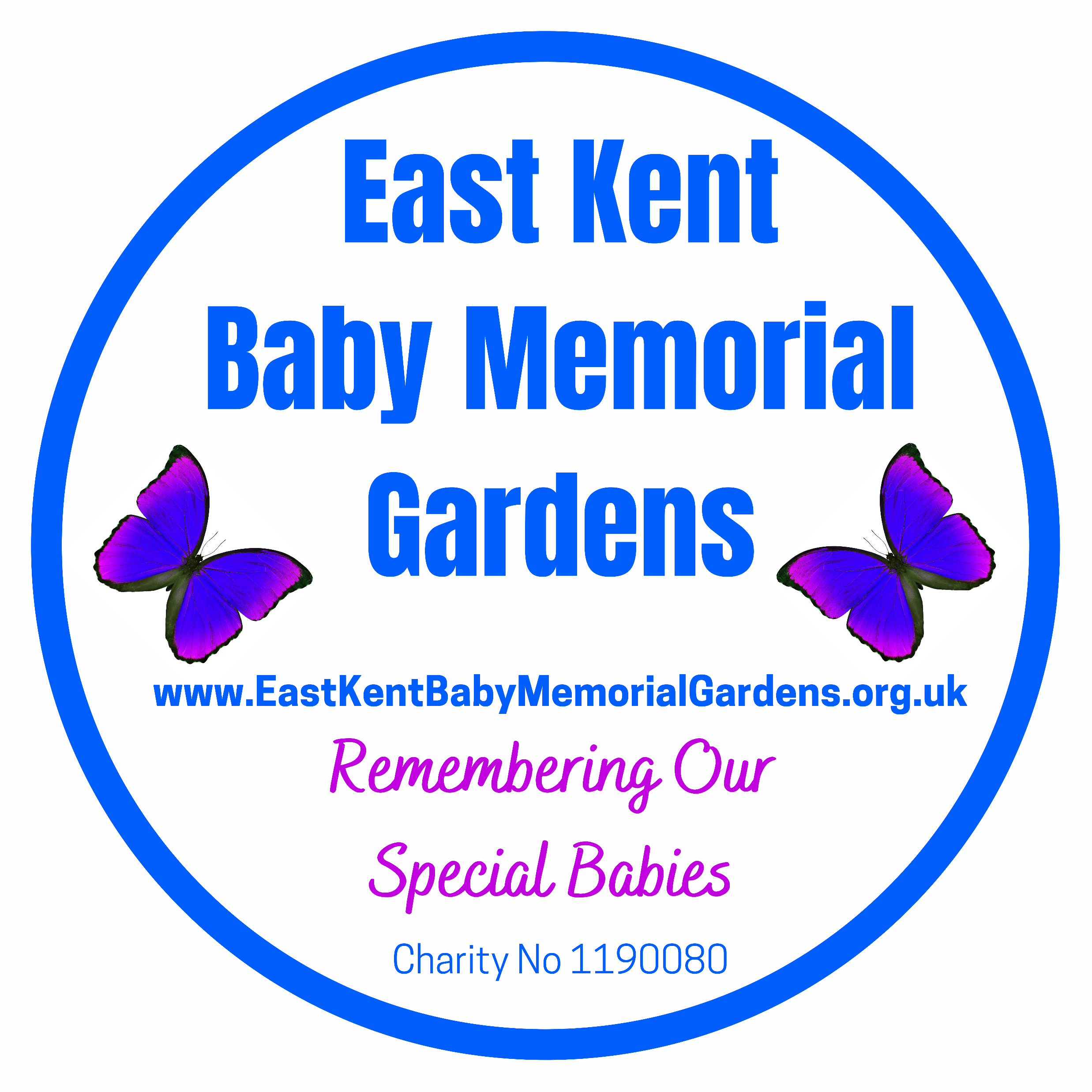 Chris Twydell, Volunteer and Grandad to Liam
In a nutshell….

Were part of Sands Charity - amicable ‘divorce’ in 2020

Turnover £10k to £15k
No funding –rely on fundraising and donations

No staff – all volunteers
No premises – operate from home

Complete freedom to do what we want (more or less!)
ESTIMATED ANNUAL NUMBER OF BABY DEATHS IN EAST KENT
A baby is a baby from day one.
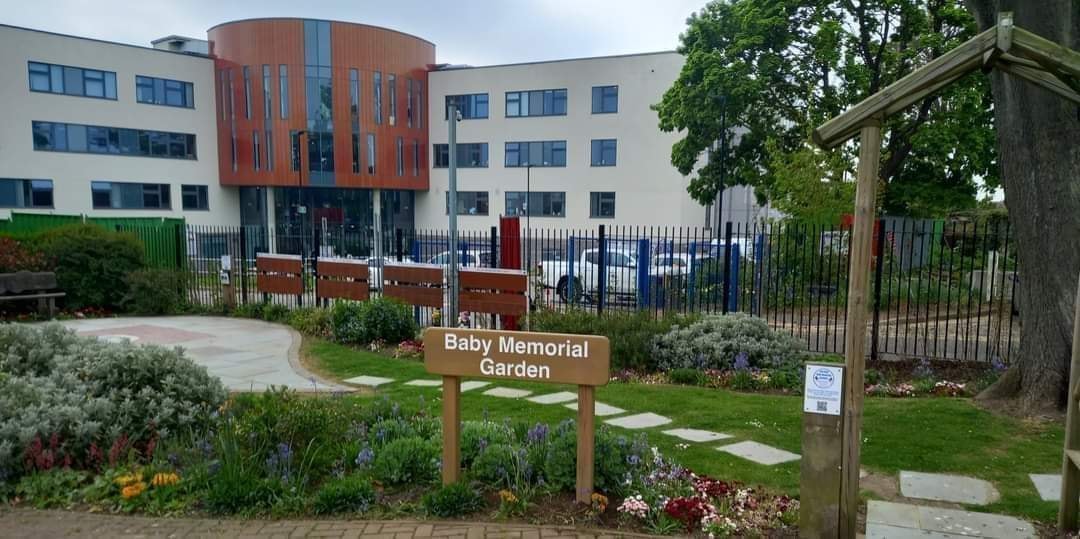 Ashford Baby Memorial Garden
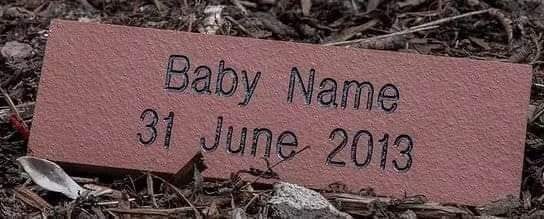 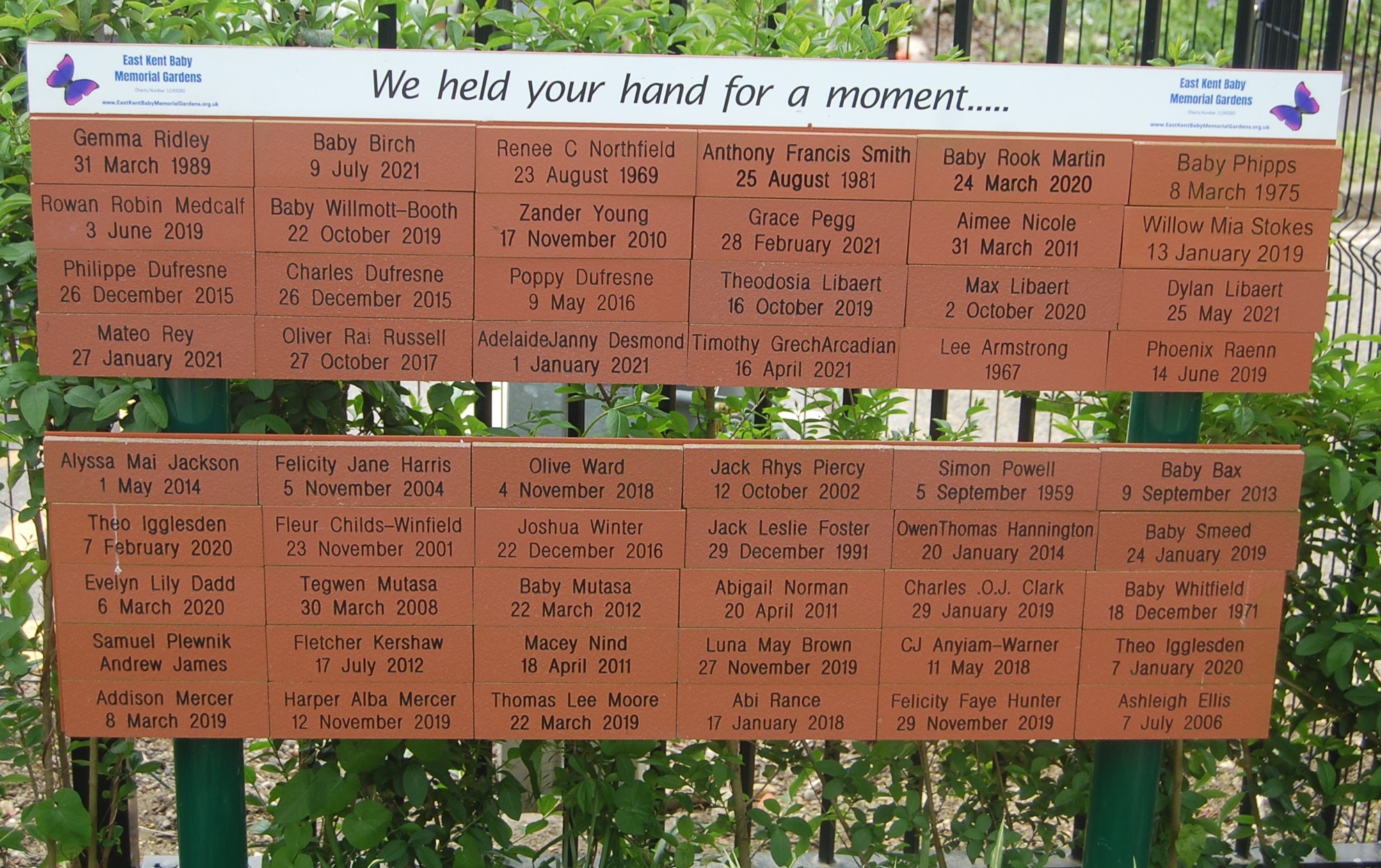 “Somewhere special to remember my baby”.
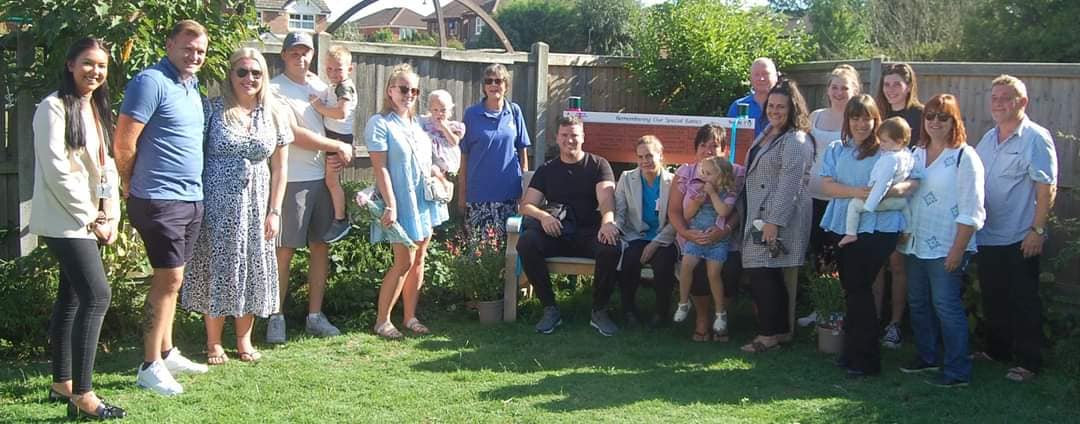 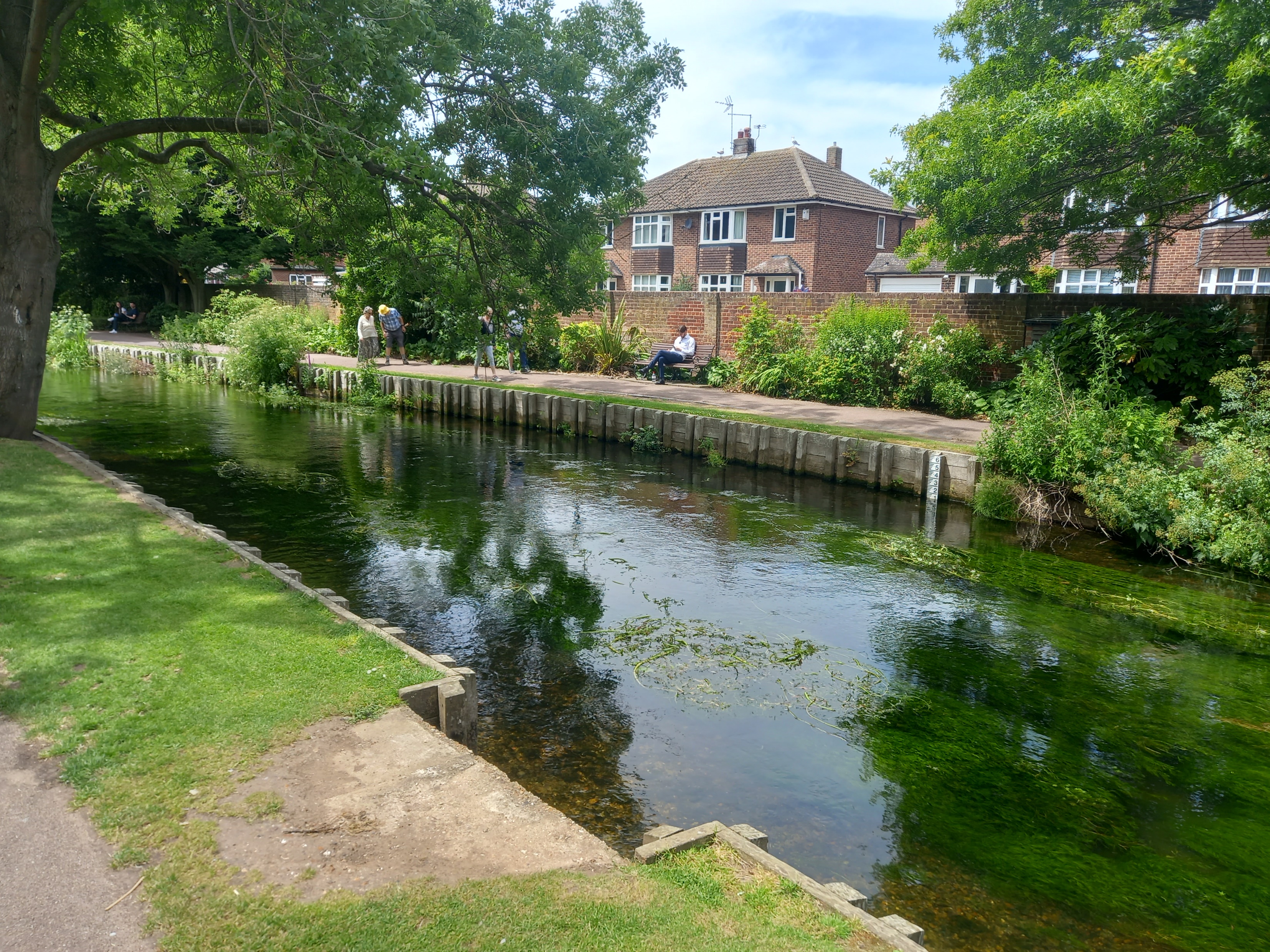 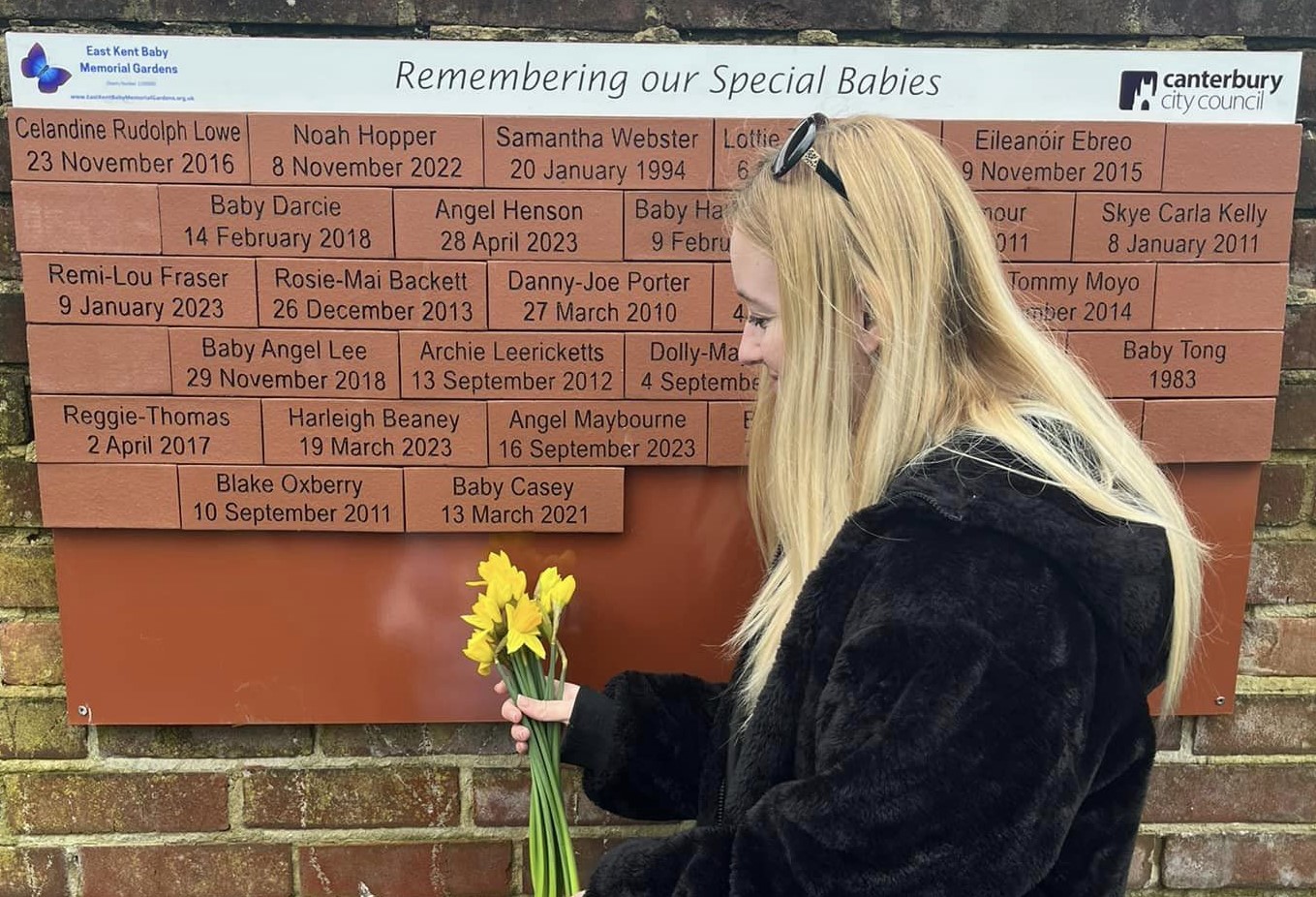 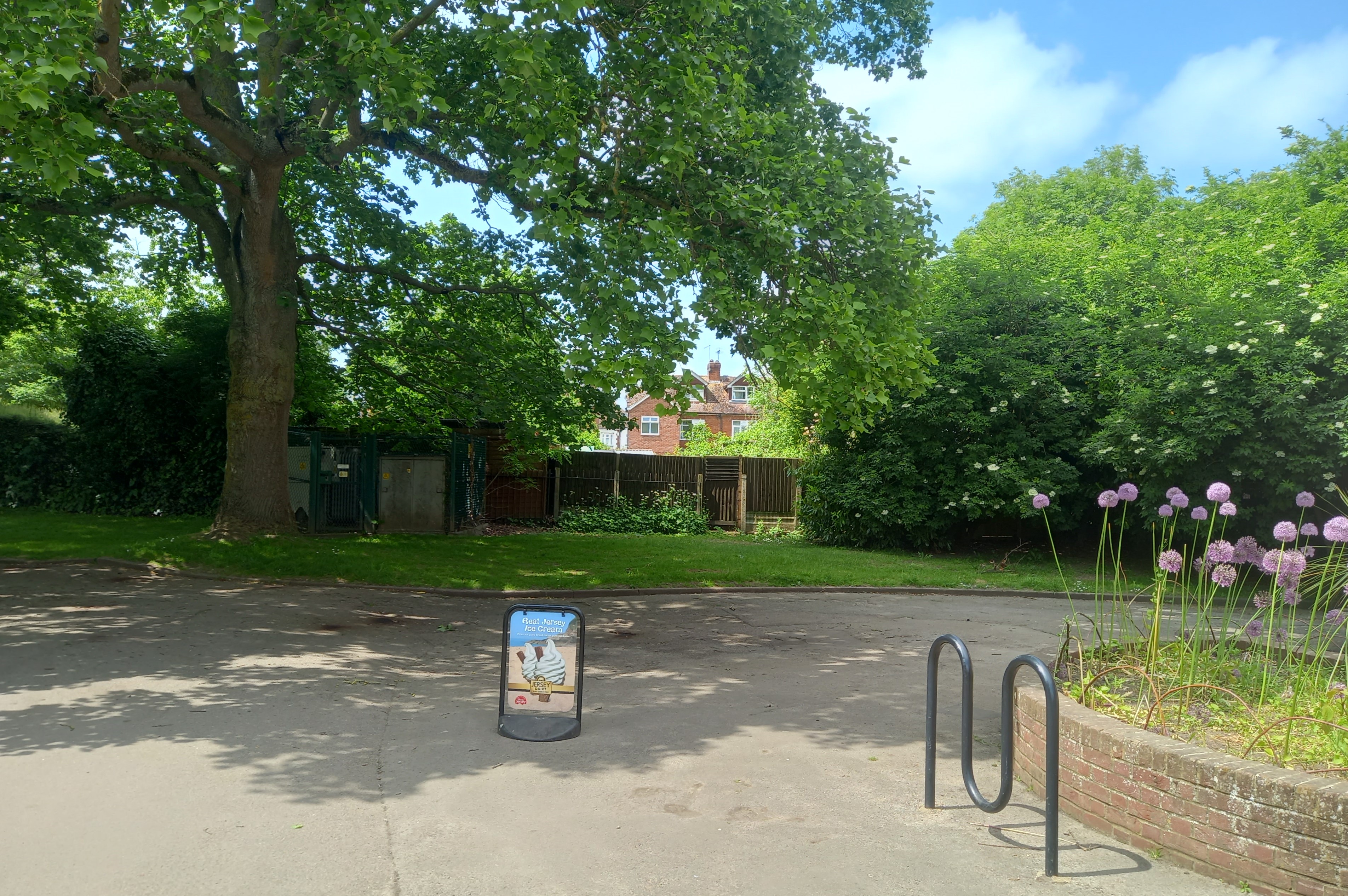 West Faversham  Comm Centre

Canterbury Westgate Park

Sittingbourne?

Other areas?????
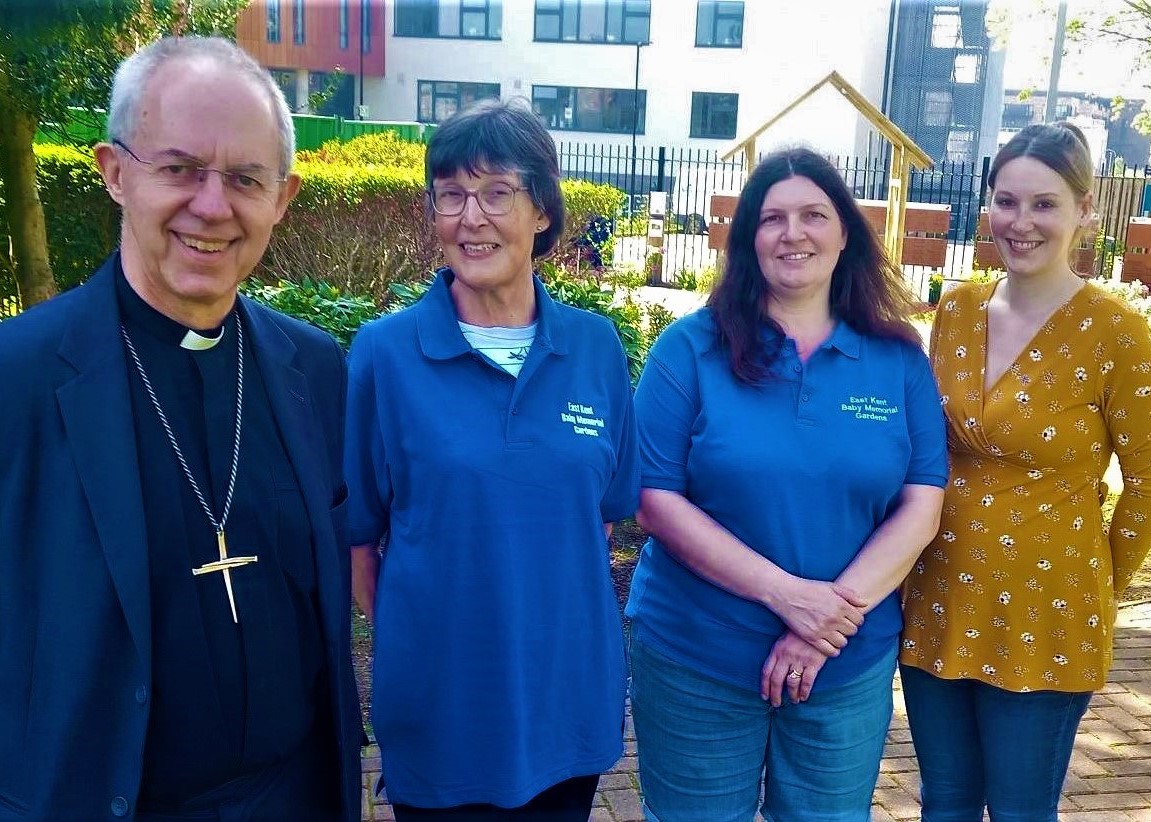 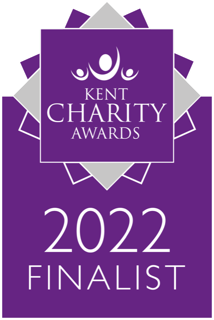 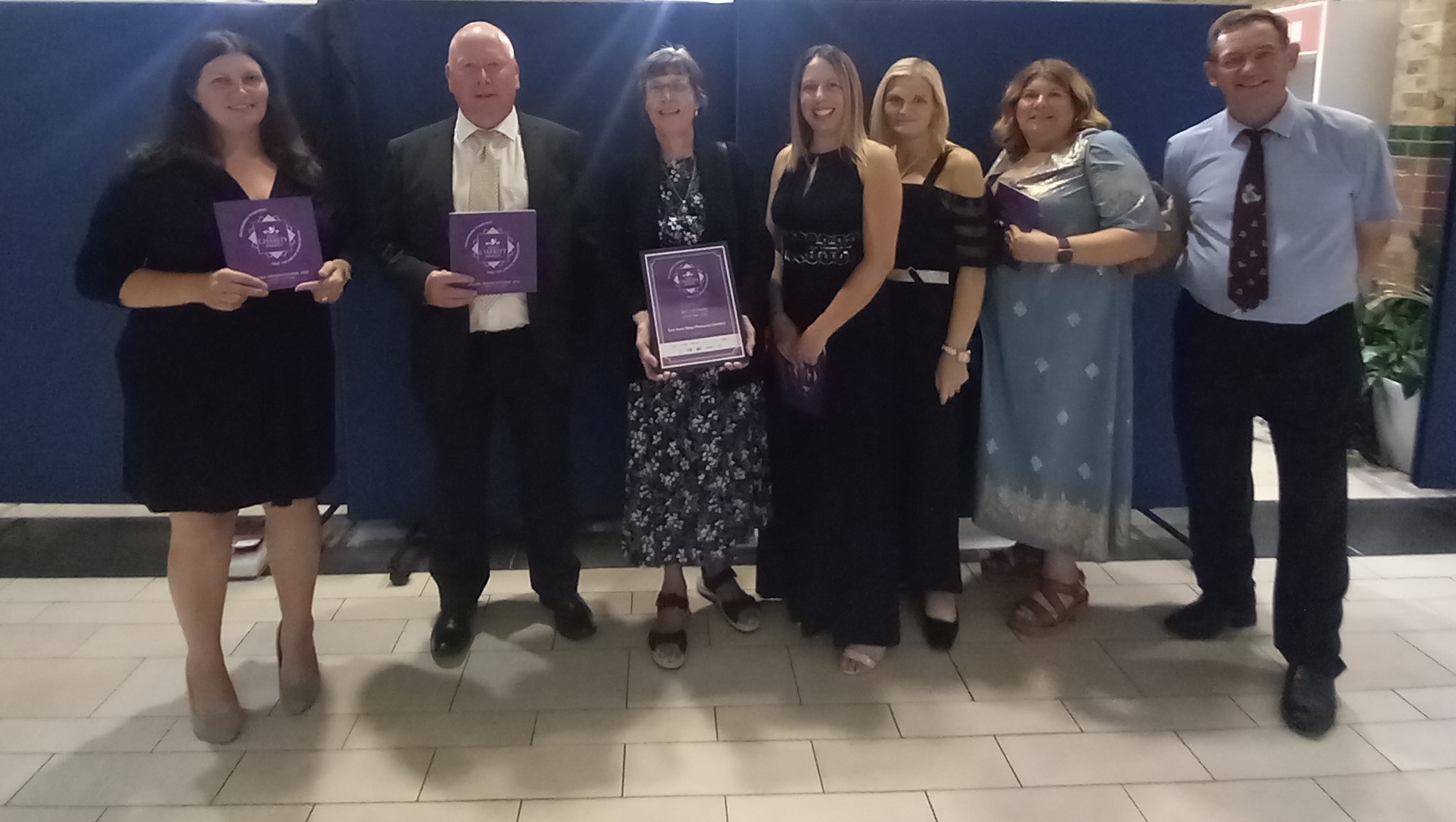 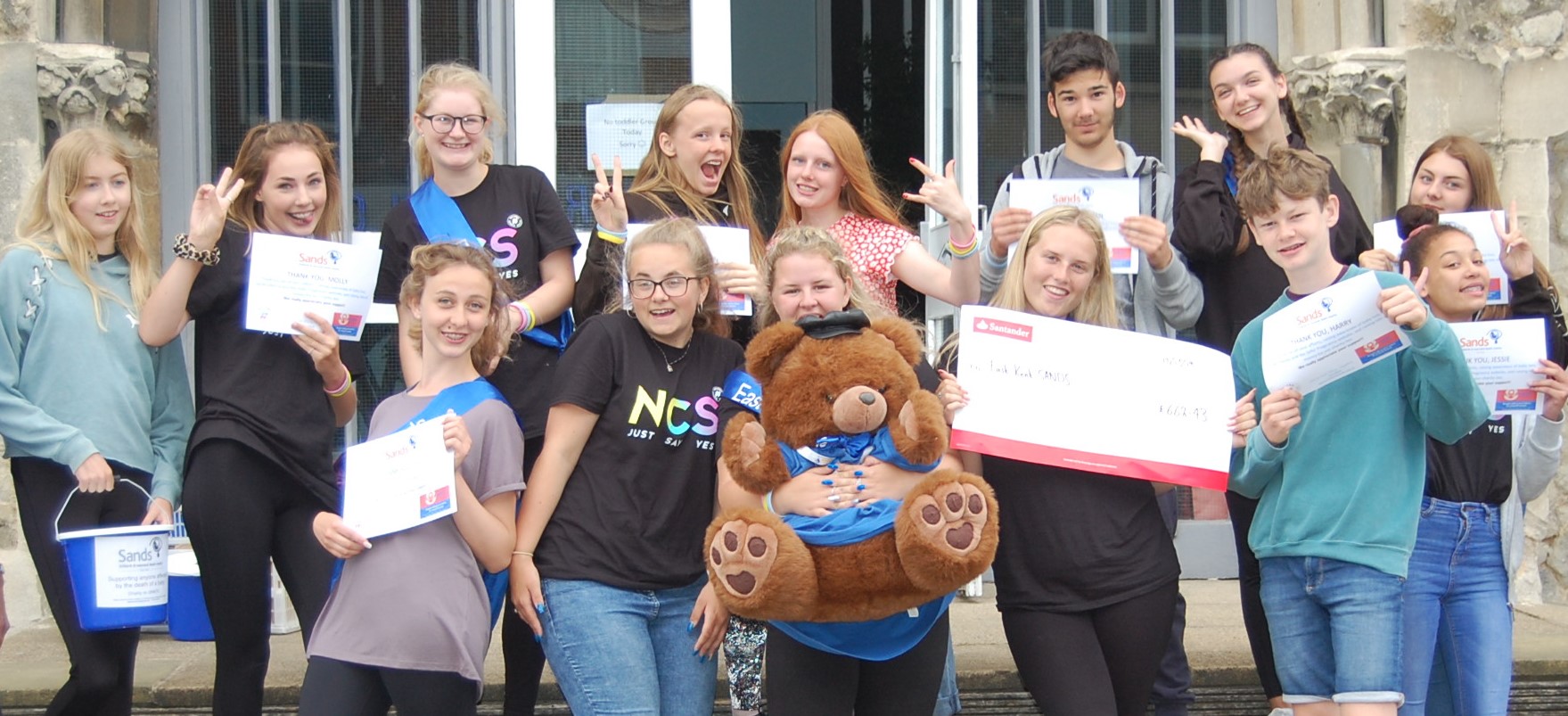 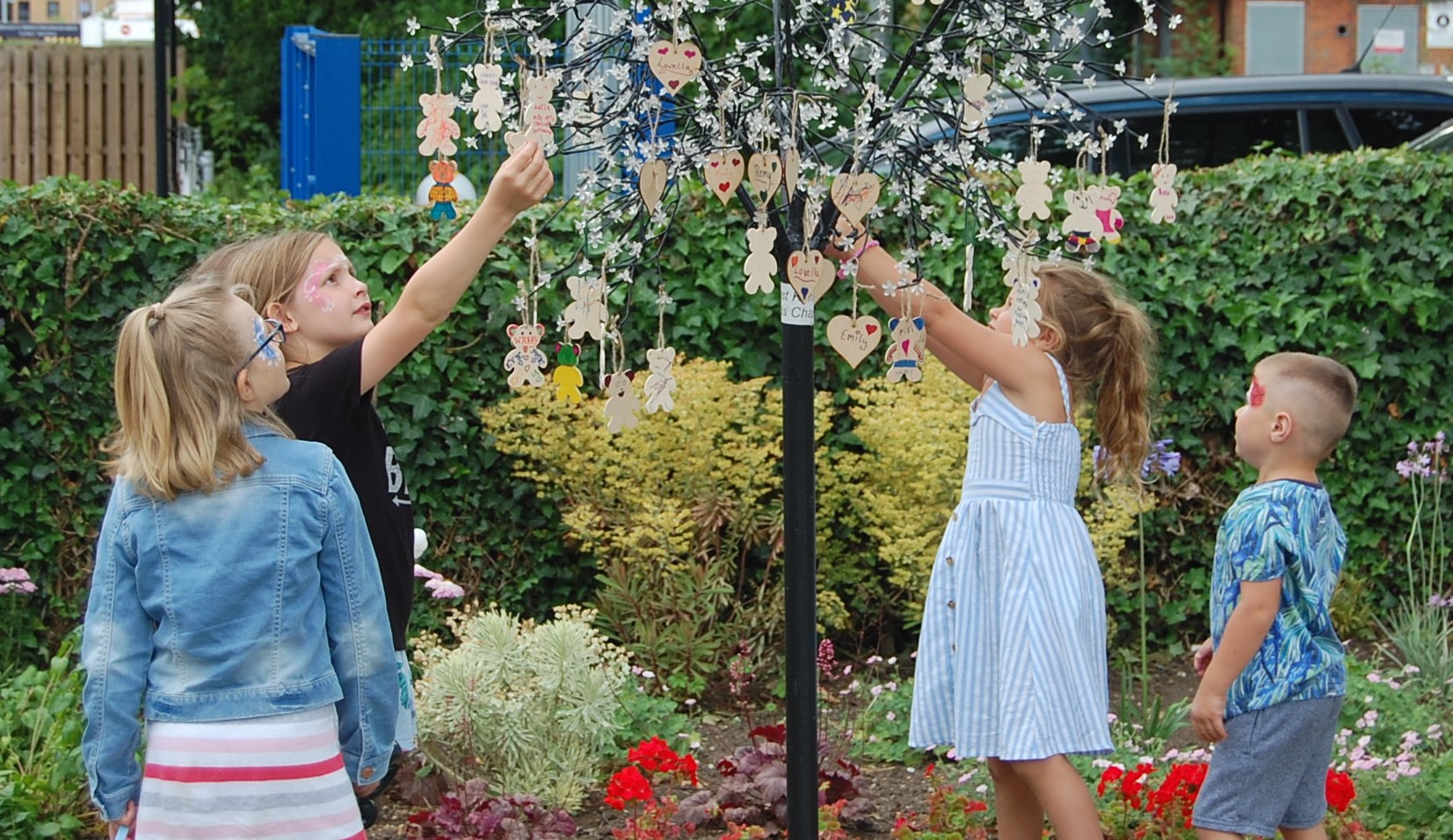 Memories are special 
– at any age.
[Speaker Notes: Babies often ‘in the stars’]
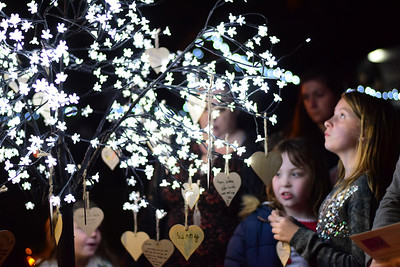 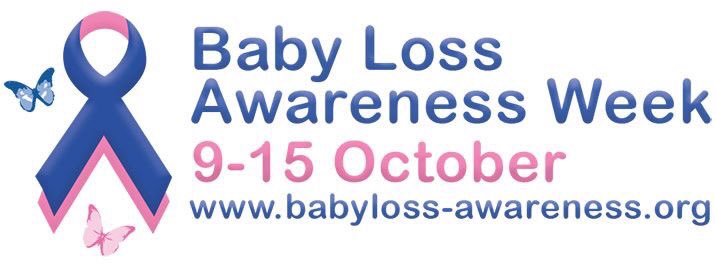 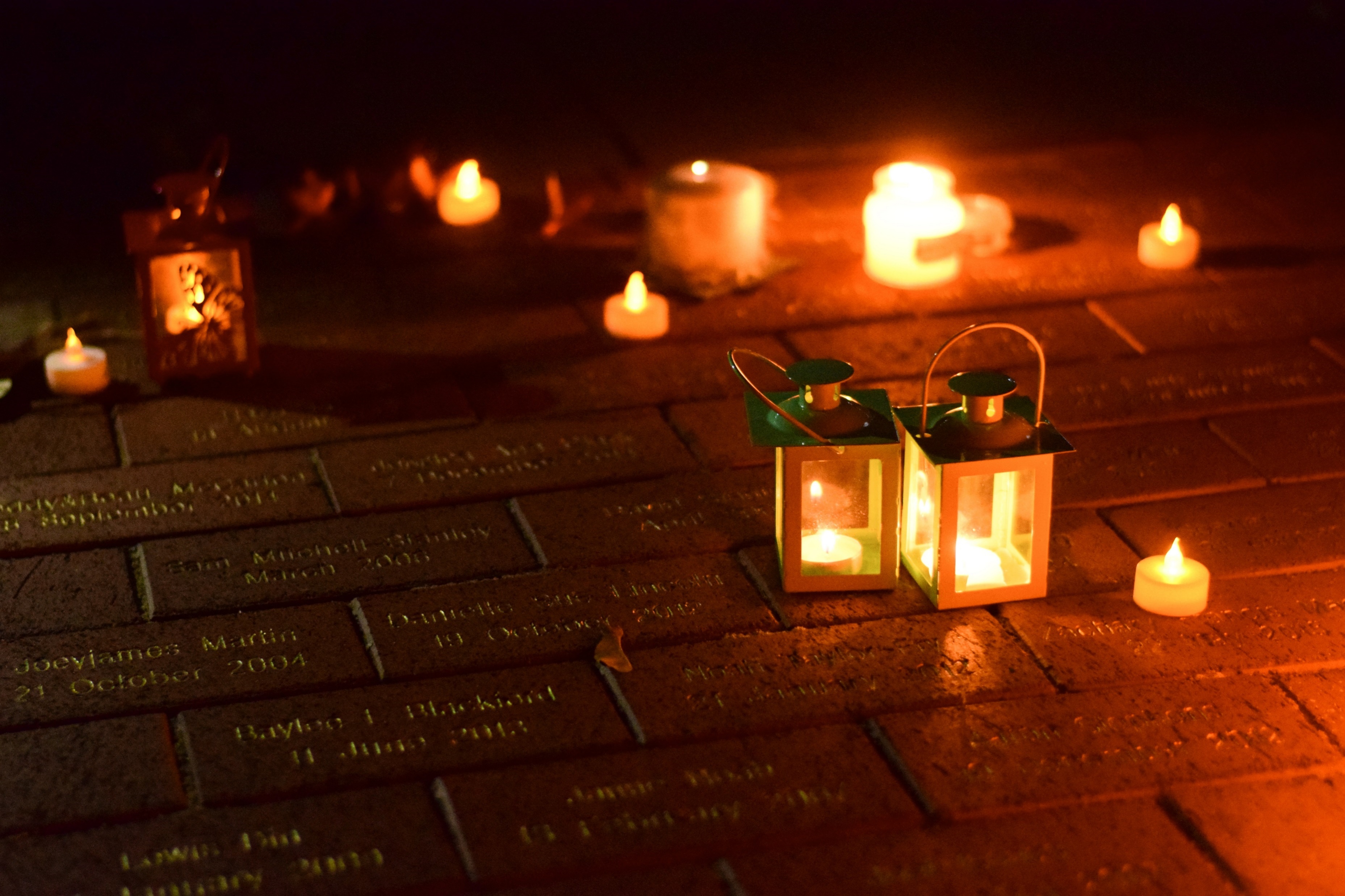 Each October. Remembering our babies.
[Speaker Notes: Baby Loss Awareness Week 9-15 October
Parliamentary debate
Wave of Light
Buildings pink and blue]
Lots of Smiley Face Tombolas……raising money, raising awareness, having fun!

2024 plans
April	Sheerness Family Fun Day
May	Headcorn School May Fair
May	Ashford Town Centre
June	Sittingbourne Volunteers  Week
June	Kennington (Ashford) Fair
June	Folkestone Armed Forces Day
July	Eccles Family Fun Day
July	Great Chart Big Lunch
August	Folkestone Lions Family Fun Day
August	Herne Bay Baytastic
August	Festival in the Park, Ashford
August	Sittingbourne Carnival
September	Ashford Town Centre
September	Challock Summer Fair
September	Dover Urban Fair
October	Wave of Light at Victoria Park 7-8pm
November	Highworth School Fair, Ashford
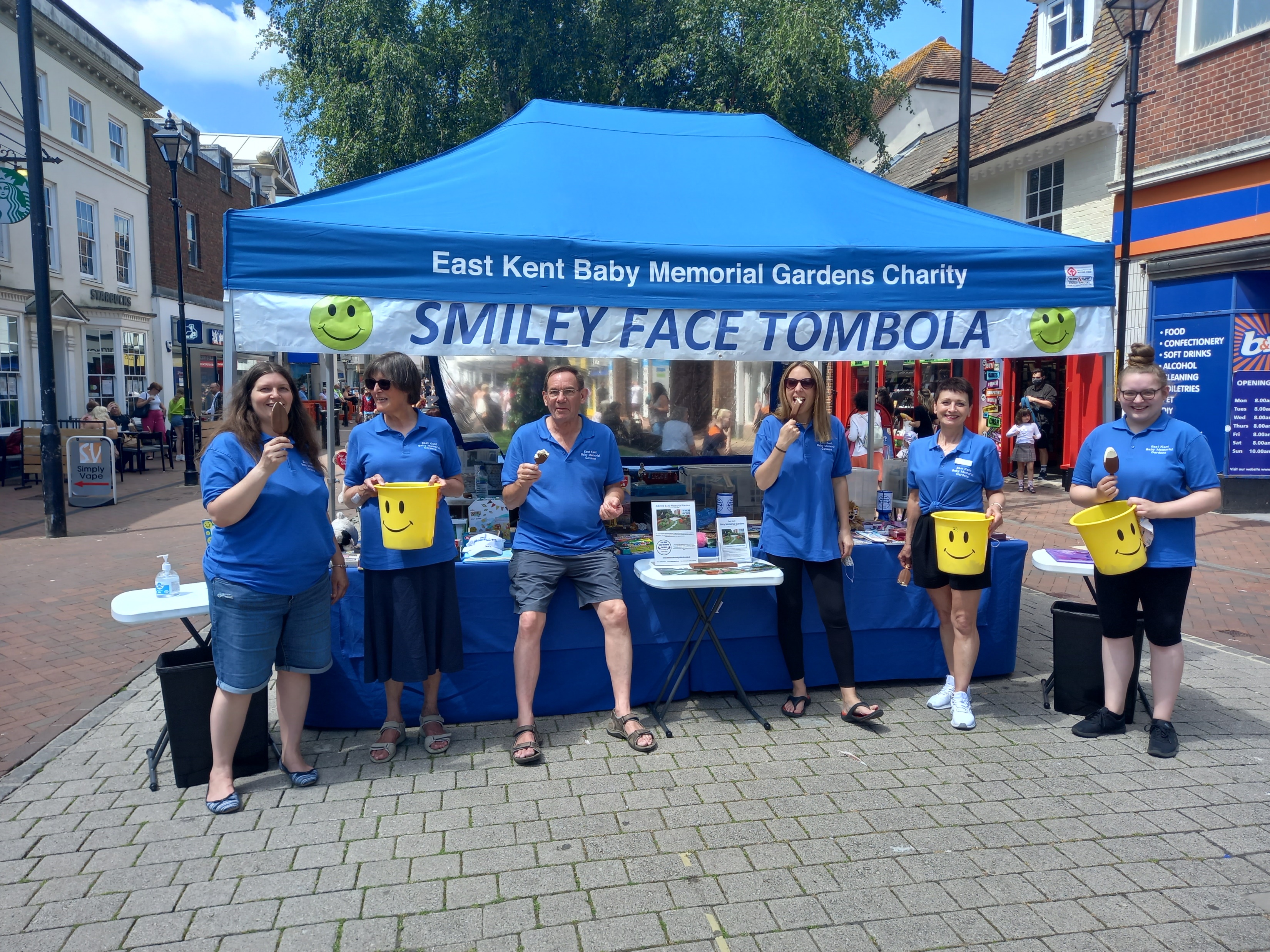 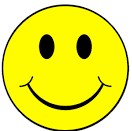 Support to the NHS
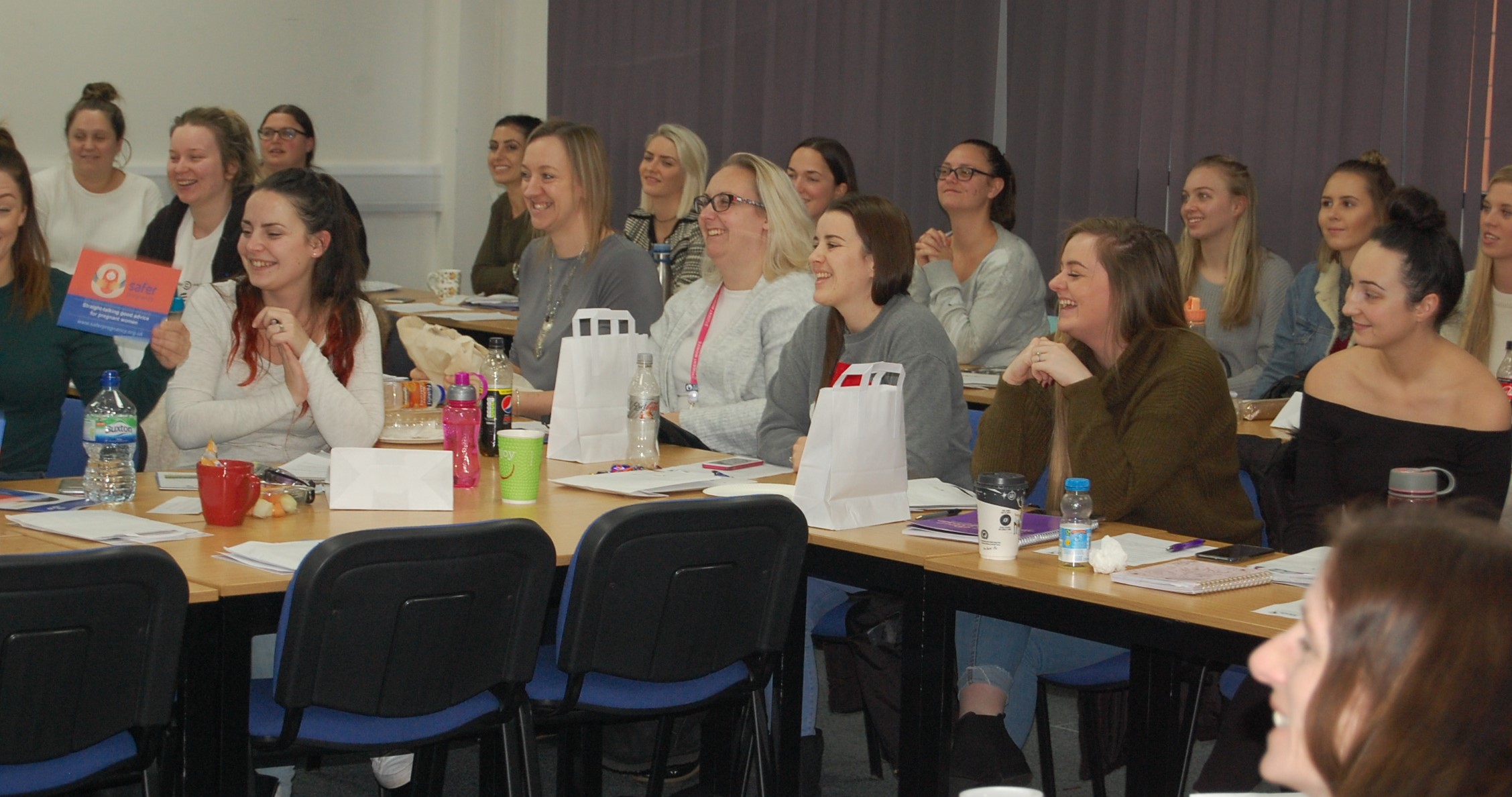 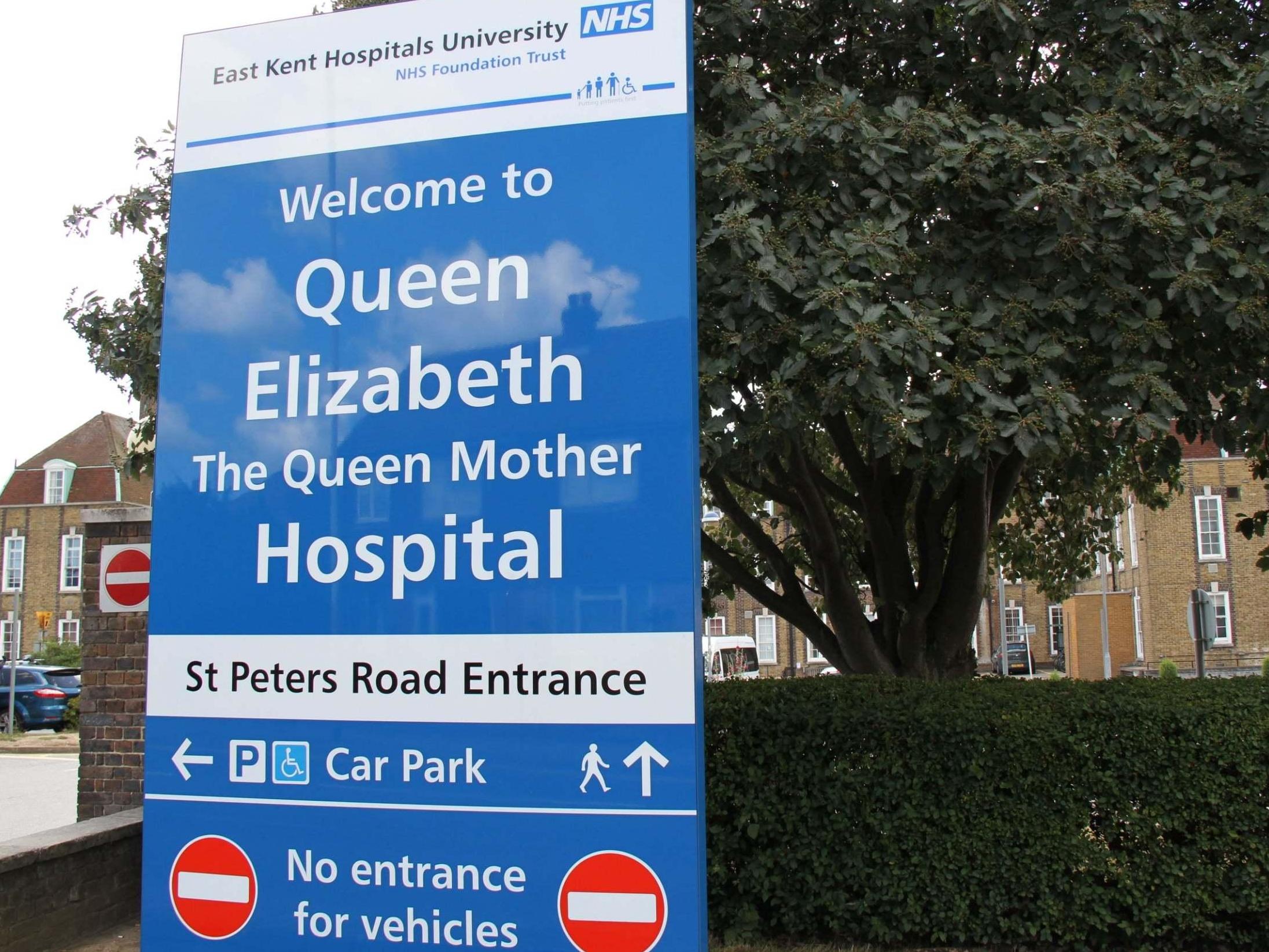 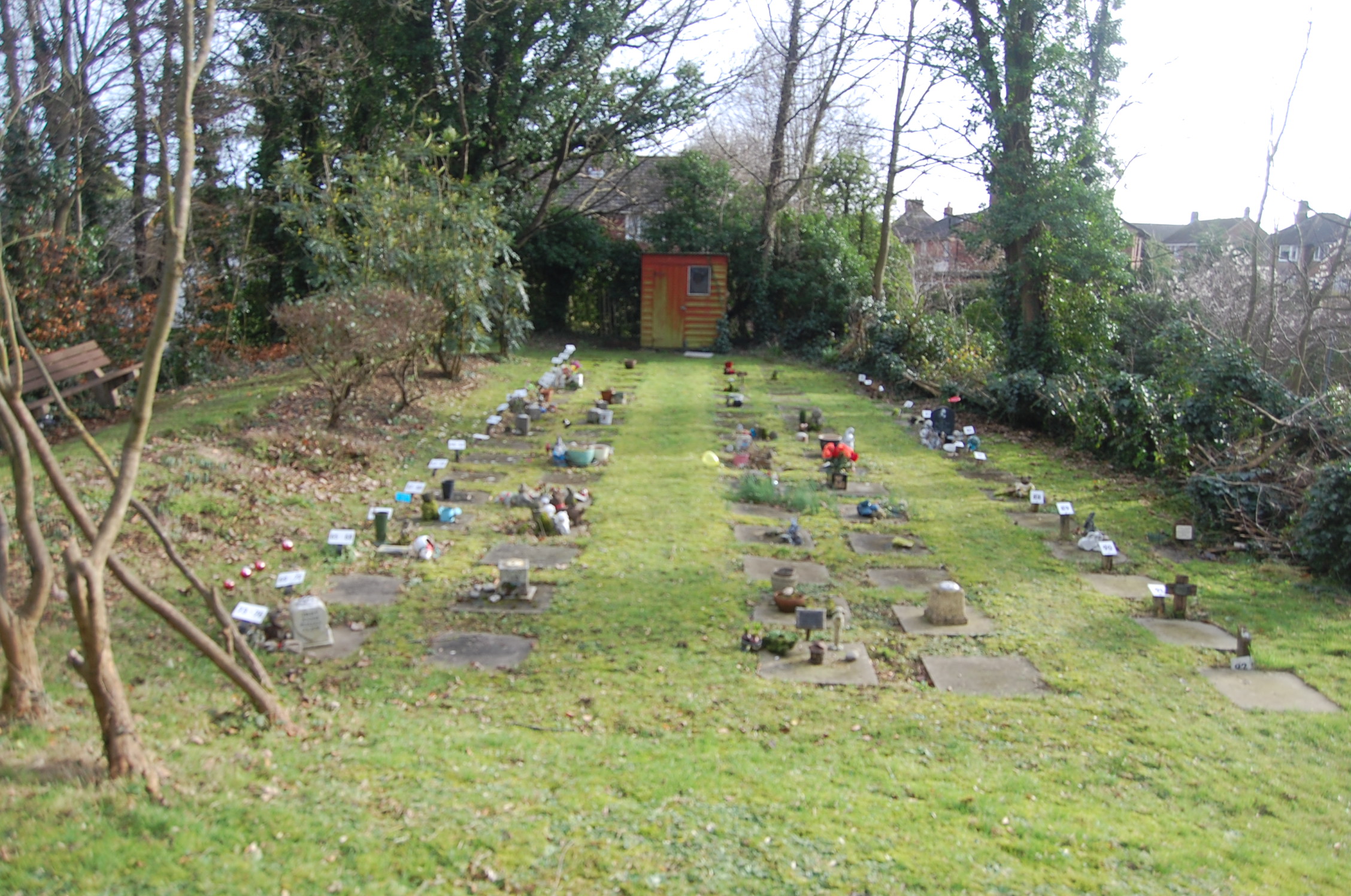 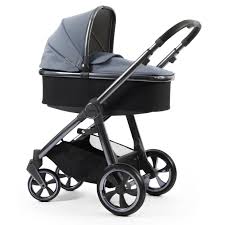 Claire’s sister was stillborn thirty years ago.  The baby had been taken from the mum and placed in the coffin of an unknown woman who had recently died. The family were not allowed to attend the funeral because the vicar wanted to ‘protect’ the mum, to avoid her getting upset. Her precious baby, buried with a complete stranger.  No focal point to mourn, nor to remember her baby.

Mary told us said she had waited over 40 years for somewhere to remember her baby.  The Ashford Baby Memorial Garden gave her that somewhere special.

Rosemary had not spoken to a single person since her baby died almost fifty years before.  Her husband would not talk and so she could not.  We spent twenty minutes at a tombola talking about her baby, Jennifer, her blue eyes and curly hair, the first time in fifty years that anyone had spoken about the baby.

And more recently, a couple told us they lost their daughter Poppy in 2020 but waited until 2023 before they felt ready to order a nametile.   But during those three years, the Garden helped greatly, by showing they were not alone.
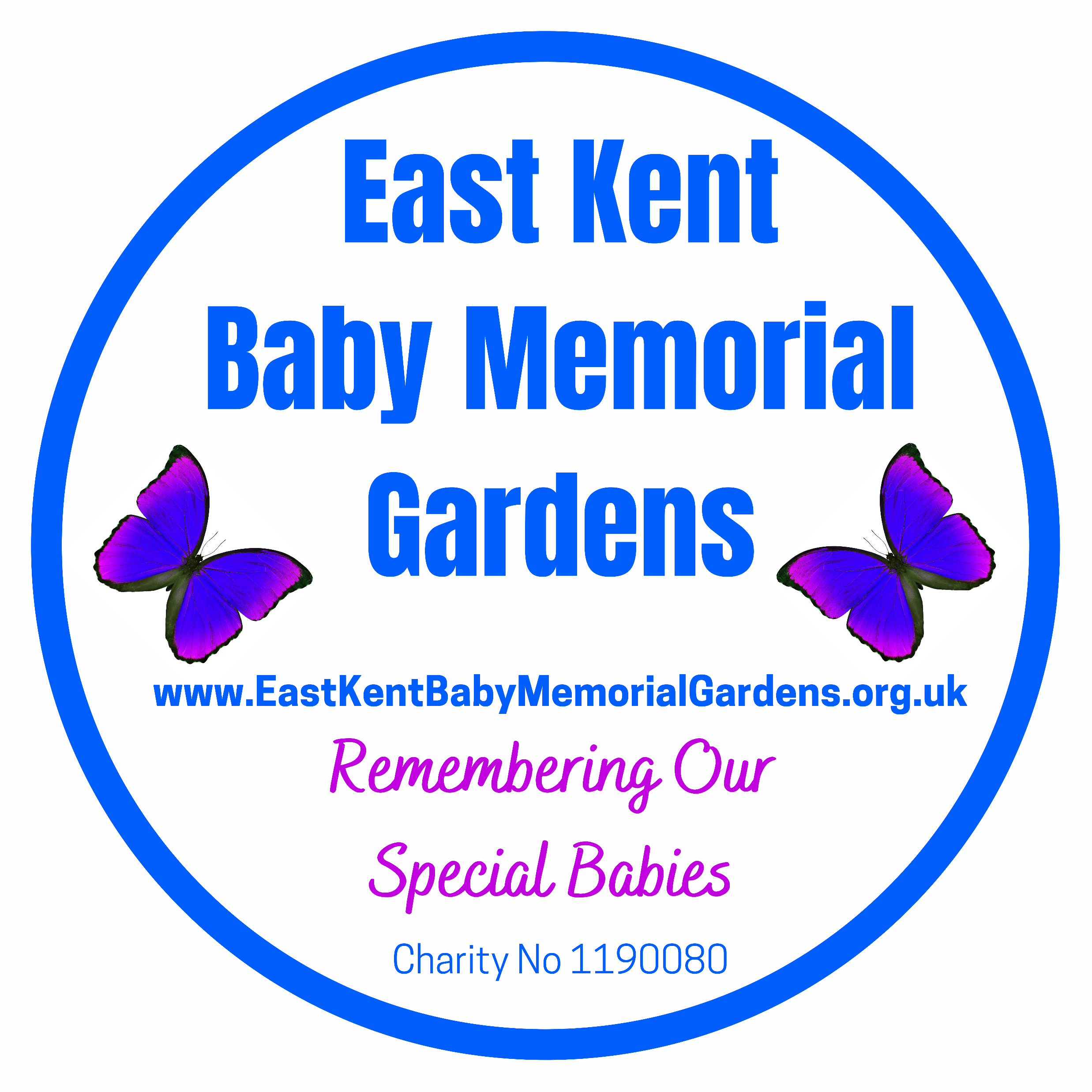 Chris Twydell, Volunteer and Grandad to Liam